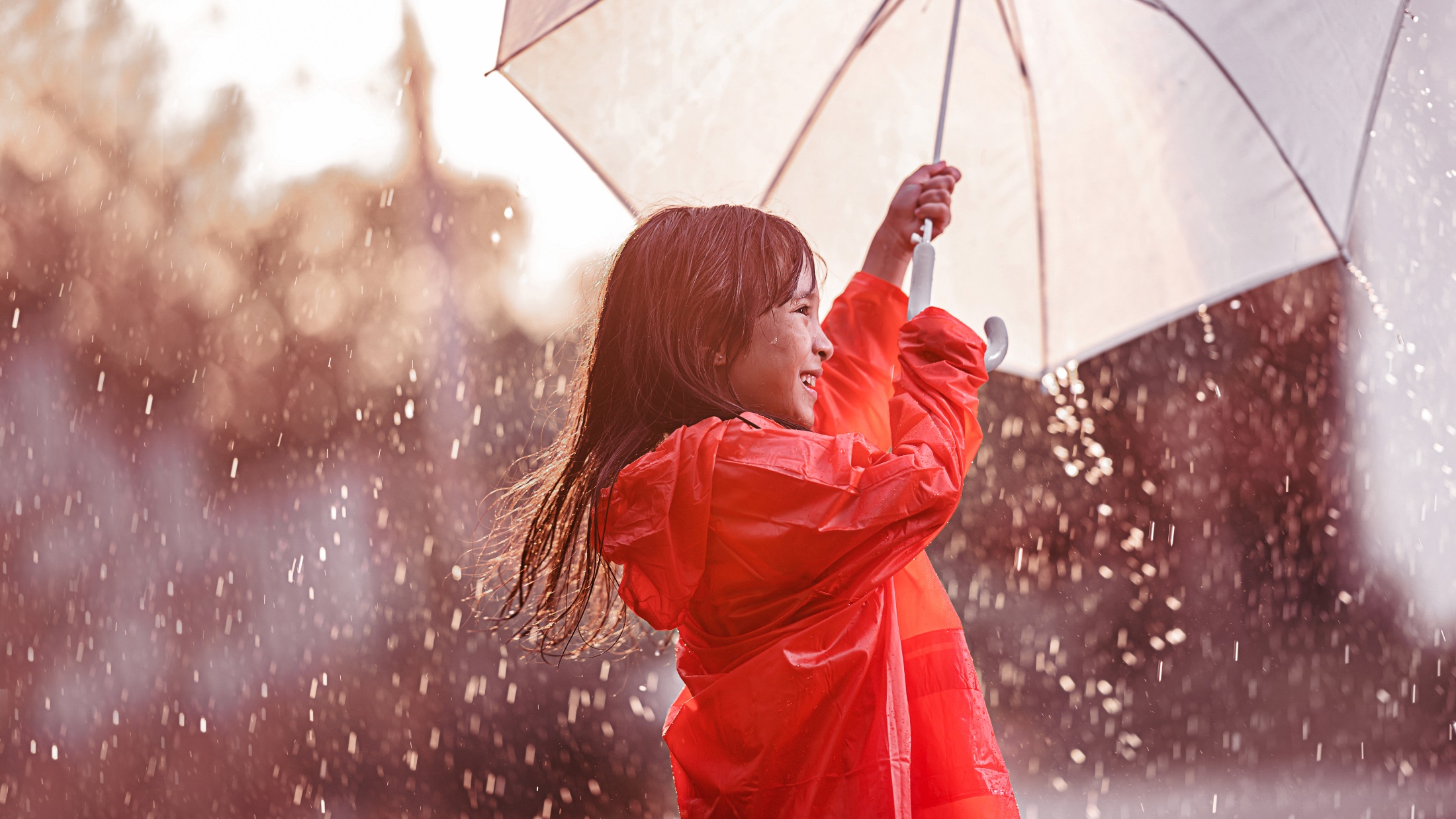 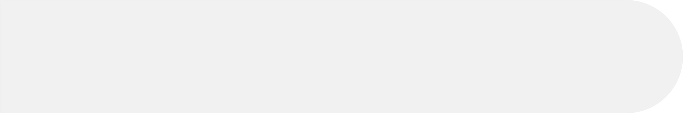 Kiến tạo tương lai
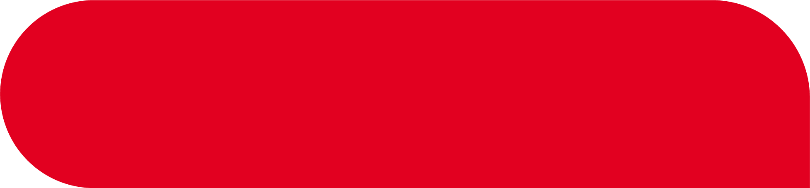 THEO CÁCH CỦA BẠN
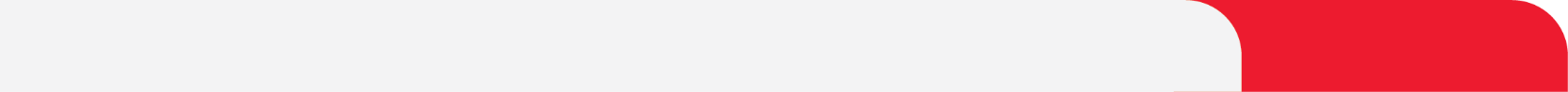 www.viettel.com.vn
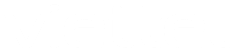 Cách thay đổi chân slide theo đơn vị
Vào View/chọn Slide Master
Chọn trang trên cùng “Click to edit Master title style”
Sửa website theo đơn vị mình
Thay đổi logo theo đơn vị mình
Nhân save (ctrl S) và Close Master View Close (nút trên thanh công cụ Bar)
Quy chuẩn font chữ
Đảm bảo hệ font thương hiệu: FS PF BeauSans Pro, FS Magistral, Sarabun
Sử dụng format chuẩn của template này
Sử dụng theo đúng quy chuẩn font chữ tiêu đề
Sử dụng đúng bộ màu quy định
Không sử dụng thêm bất cứ font hỗ trợ nào khác
Nên sử dụng nhiều hình ảnh để hỗ trợ cho nội dung thông tin
Lưu ý nên chuyển sang định dạng PDF khi hoàn thành để đảm bảo font chữ không bị thay đổi
Quy chuẩn màu sắc
Sử dụng đúng màu sắc thương hiệu
Đỏ: #EE0033 (RGB: 238 - 0 - 51)
Đen sẫm: #000000 (RGB: 0 – 0 - 0)
Xám than: #44494D (RGB: 68 – 73 - 77)
Xám trung: #B5B4B4 (RGB: 181 – 180 - 180)
Xám nhạt: #F2F2F2 (RGB: 242 – 242 - 242)
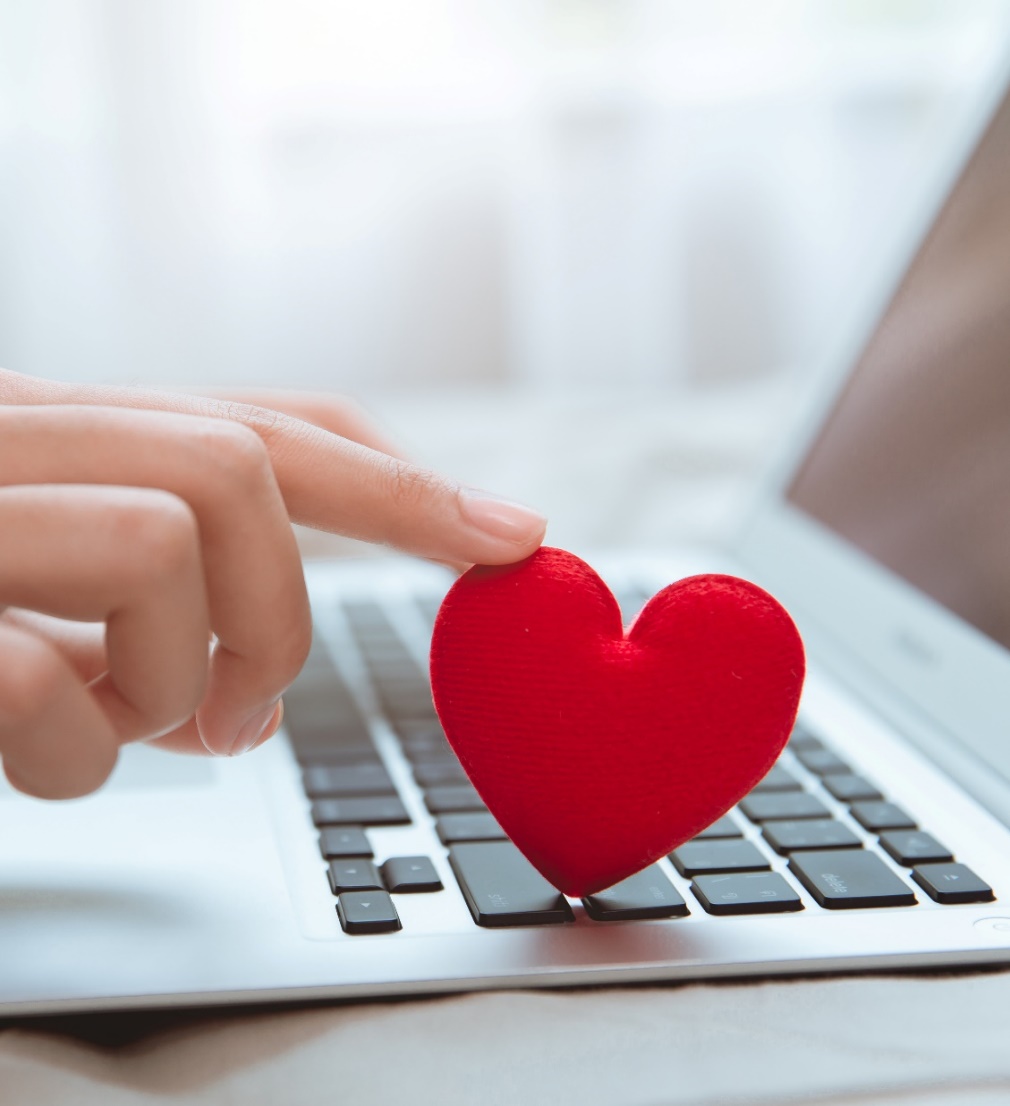 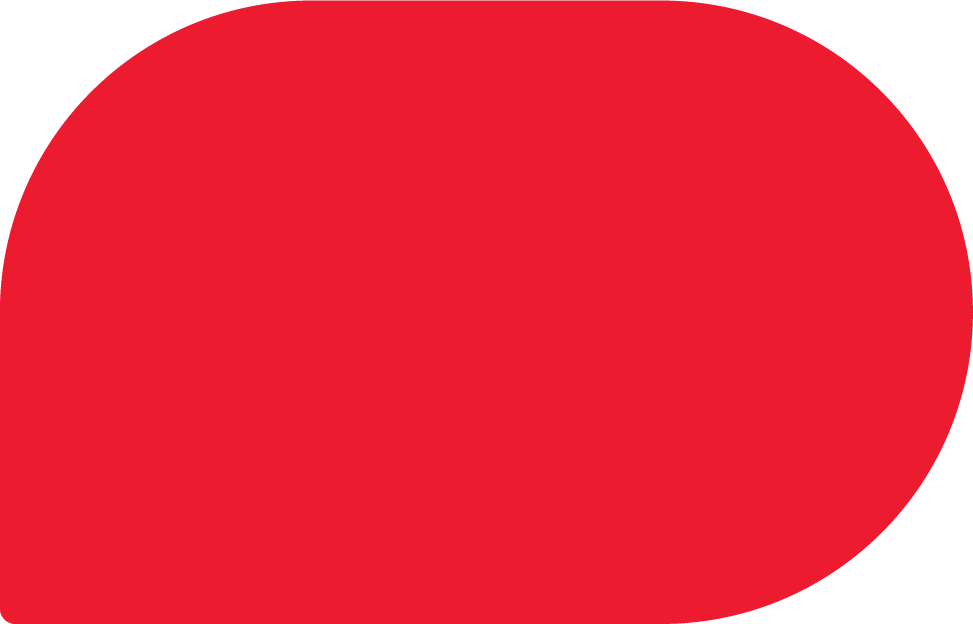 BẠN LÀ
TRÁI TIM
VIETTEL
Lorem ipsum dolor sit amet
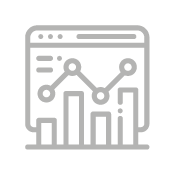 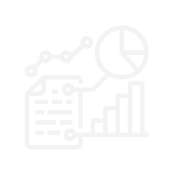 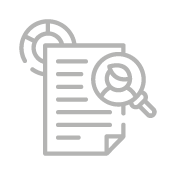 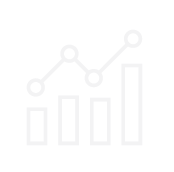 Lorem ipsum dolor sit amet, consectetur adipiscing elit, sed do eiusmod tempor incididunt ut labore et dolore magna aliqua
Lorem ipsum dolor sit amet, consectetur adipiscing elit, sed do eiusmod tempor
Lorem ipsum dolor sit amet, consectetur adipiscing elit, sed do eiusmod
Lorem ipsum dolor sit amet, consectetur adipiscing elit, sed do eiusmod tempor incididunt ut
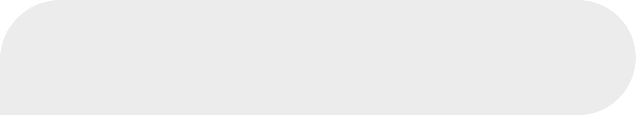 BẠN LÀ TRÁI TIM VIETTEL
Lorem ipsum dolor sit amet
Lorem ipsum dolor sit amet, consectetur adipiscing elit, sed do eiusmod tempor incididunt ut labore et dolore magna aliqua. Ut enim ad minim veniam, quis nostrud exercitation ullamco laboris nisi ut aliquip ex ea commodo consequat. 

Duis aute irure dolor in reprehenderit in voluptate velit esse cillum dolore eu fugiat nulla pariatur. Excepteur sint occaecat cupidatat non proident, sunt in culpa qui officia deserunt mollit anim id est laborum.
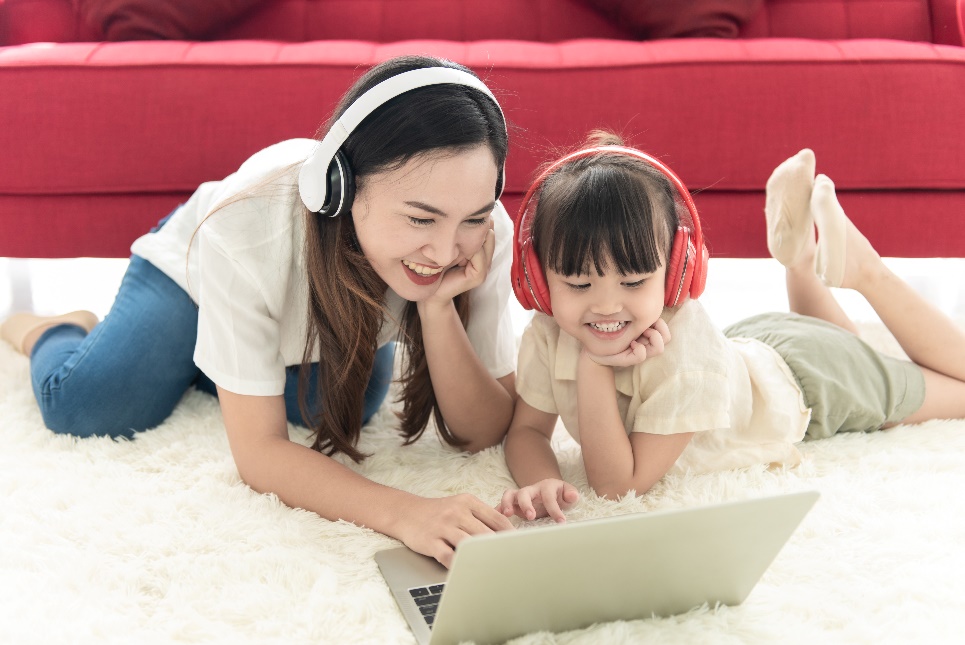 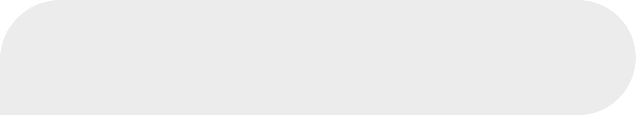 BẠN LÀ TRÁI TIM VIETTEL
Lorem ipsum dolor sit amet
Lorem ipsum dolor sit amet, consectetur adipiscing elit, sed do eiusmod tempor incididunt ut labore et dolore magna aliqua. Ut enim ad minim veniam, quis nostrud exercitation ullamco laboris nisi ut aliquip ex ea commodo consequat. 

Duis aute irure dolor in reprehenderit in voluptate velit esse cillum dolore eu fugiat nulla pariatur. Excepteur sint occaecat cupidatat non proident, sunt in culpa qui officia deserunt mollit anim id est laborum.
BẠN LÀ
TRÁI TIM
VIETTEL
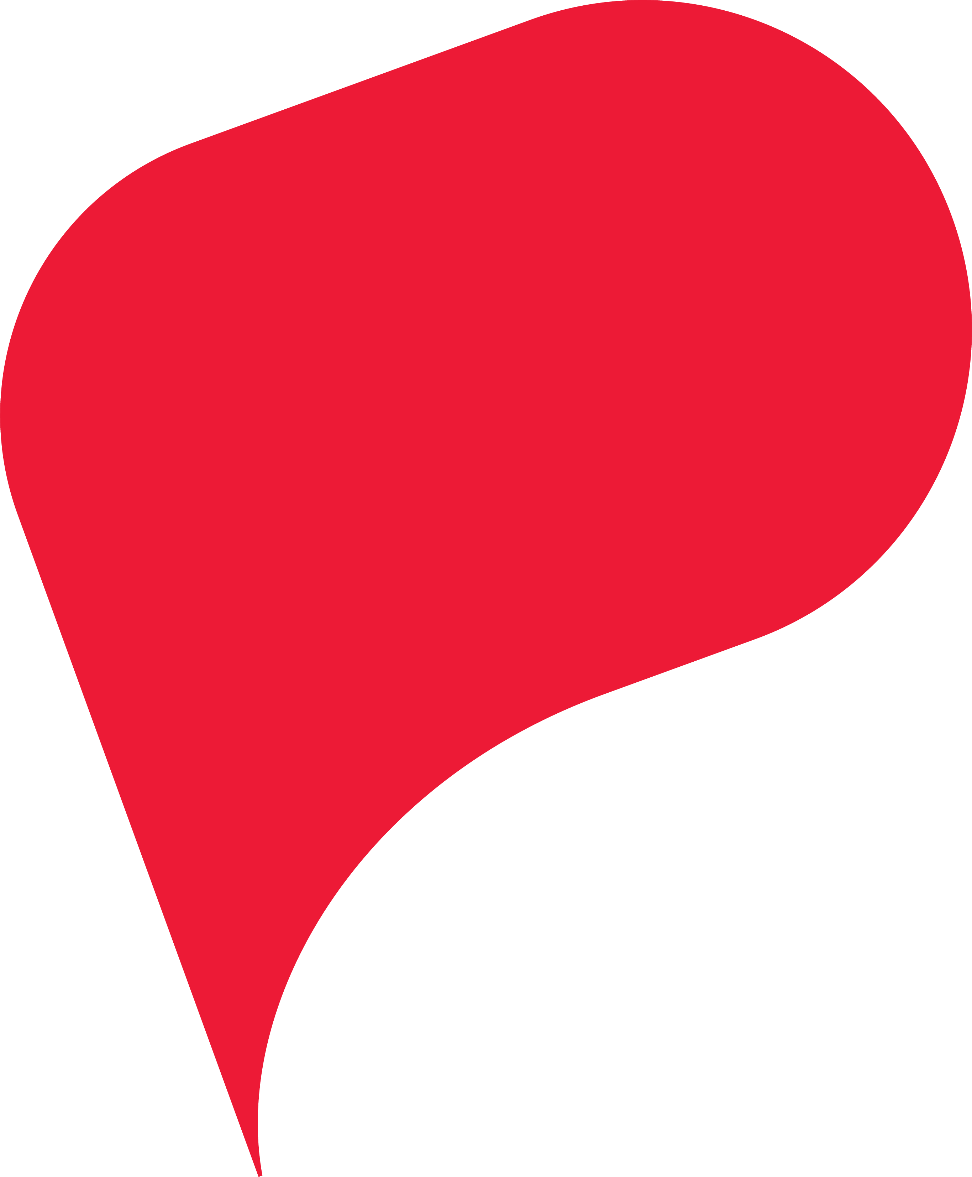 Lorem ipsum dolor sit amet
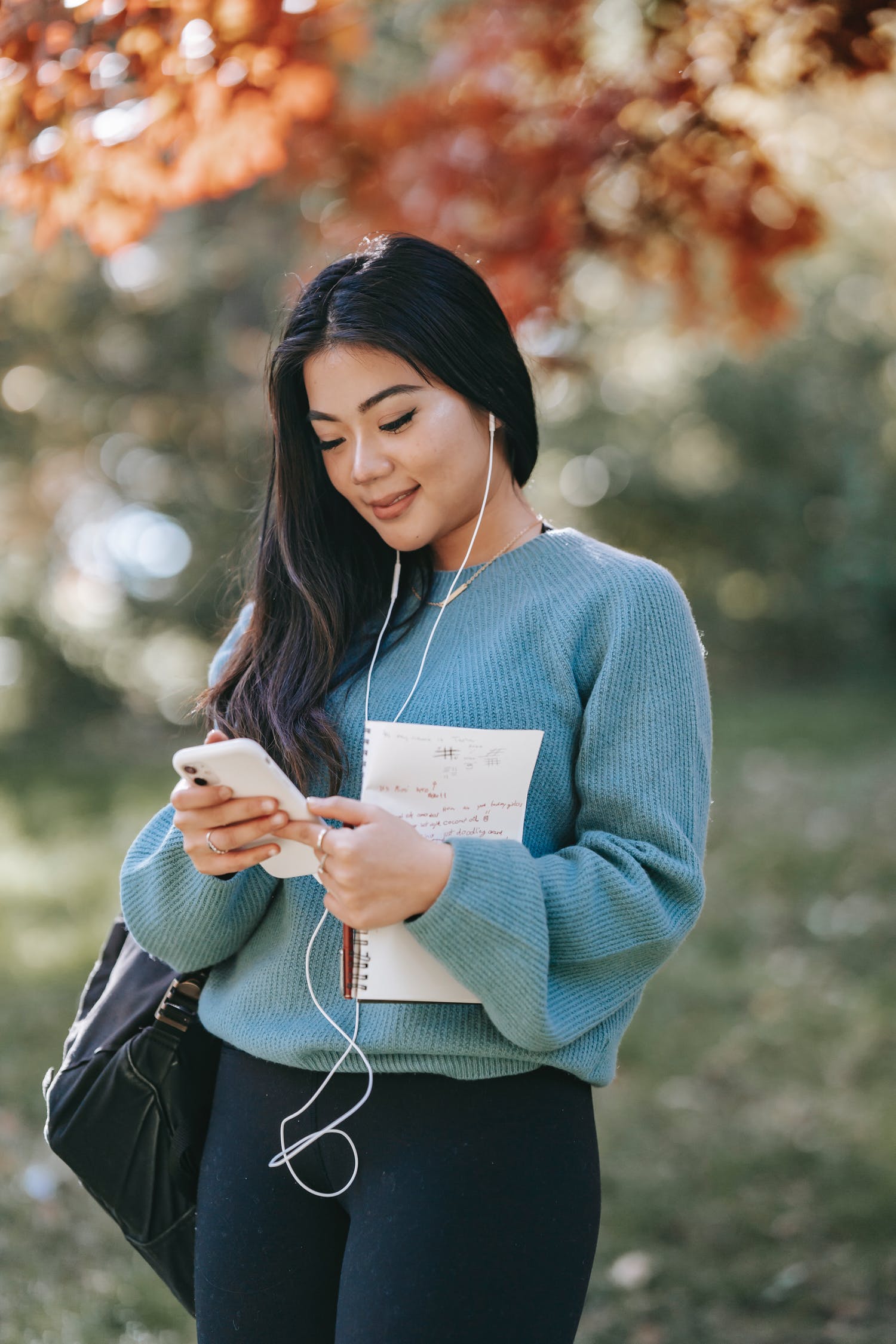 Duis aute irure dolor in reprehenderit in volupta velit esse cillum dolore eu fugiat nulla pariatur. Excepteur sint occaecat cupidatat non proident, sunt in culpa qui officia deserunt mollit anim id est laborum.
Duis aute irure dolor in reprehenderit in volupta velit esse cillum dolore eu fugiat nulla pariatur. Excepteur sint occaecat cupidatat non proident, sunt in culpa qui officia deserunt mollit anim id est laborum.
Duis aute irure dolor in reprehenderit in volupta velit esse cillum dolore eu fugiat nulla pariatur. Excepteur sint occaecat cupidatat non proident, sunt in culpa qui officia deserunt mollit anim id est laborum.
Lorem ipsum dolor sit amet
Duis aute irure dolor in reprehenderit in volupta
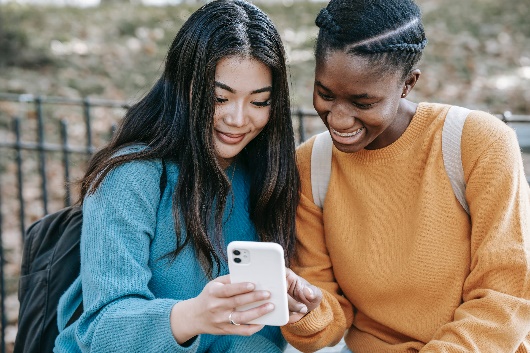 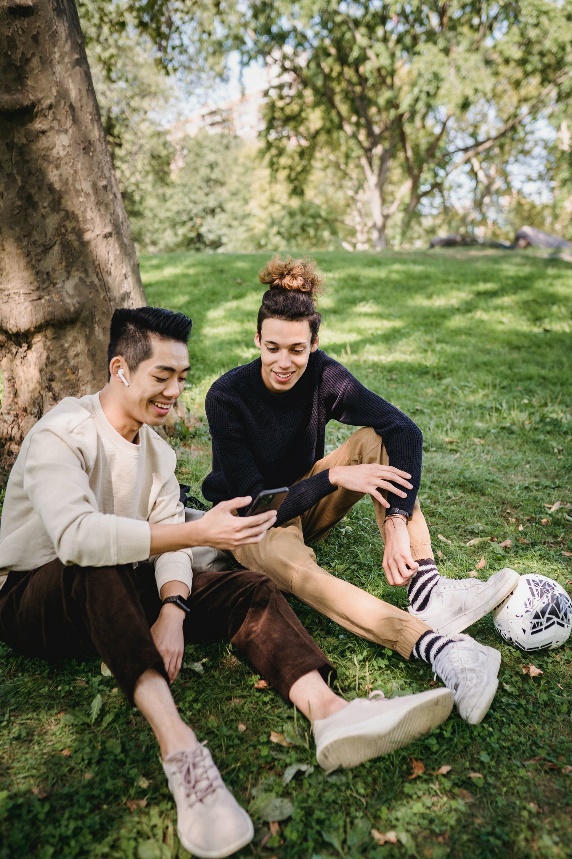 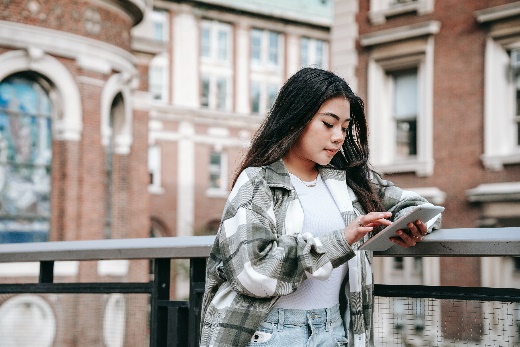 1. Lorem ipsum
2. Lorem ipsum
3. Lorem ipsum
Duis aute irure dolor in repreh in volupta velit esse cillum dolore eu fugiat nulla pariatur. Excepteur sint occaecat cupidatat non proident, sunt in culpa qui officia deserunt mollit anim id est laborum.
Duis aute irure dolor in repreh in volupta velit esse cillum dolore eu fugiat nulla pariatur. Excepteur sint occaecat cupidatat non proident, sunt in culpa qui officia deserunt mollit anim id est laborum.
Duis aute irure dolor in repreh in volupta velit esse cillum dolore eu fugiat nulla pariatur. Excepteur sint occaecat cupidatat non proident, sunt in culpa qui officia deserunt mollit anim id est laborum.
Lorem ipsum dolor sit amet
Duis aute irure dolor in
Lorem ipsum dolor sit amet
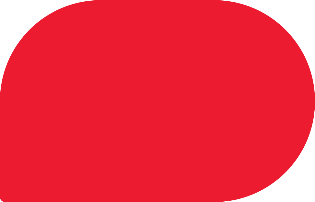 Duis aute irure dolor in repreh in volupta velit esse cillum dolore eu fugiat nulla pariatur. Excepteur sint occaecat cupidatat non proident, sunt in culpa qui officia deserunt mollit anim id est laborum.
2
Lorem ipsum dolor sit amet
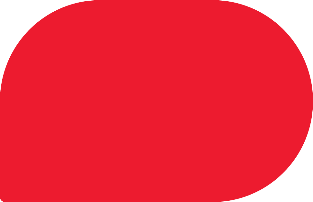 Duis aute irure dolor in repreh in volupta velit esse cillum dolore eu fugiat nulla pariatur. Excepteur sint occaecat cupidatat non proident, sunt in culpa qui officia deserunt mollit anim id est laborum.
1
Lorem ipsum dolor sit amet
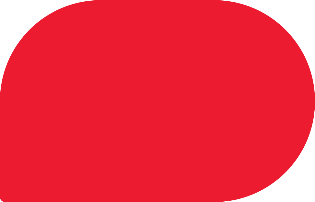 Duis aute irure dolor in repreh in volupta velit esse cillum dolore eu fugiat nulla pariatur. Excepteur sint occaecat cupidatat non proident, sunt in culpa qui officia deserunt mollit anim id est laborum.
4
Lorem ipsum dolor sit amet
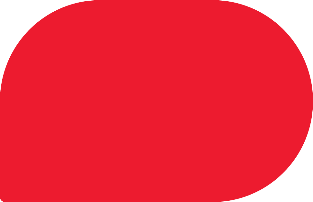 Duis aute irure dolor in repreh in volupta velit esse cillum dolore eu fugiat nulla pariatur. Excepteur sint occaecat cupidatat non proident, sunt in culpa qui officia deserunt mollit anim id est laborum.
3
Lorem ipsum dolor sit amet
Duis aute irure dolor in reprehenderit in volupta
Lorem ipsum dolor
Lorem ipsum dolor
Lorem ipsum dolor
Lorem ipsum dolor
Duis aute irure dolor in repreh in volupta velit esse cillum dolore eu fugiat nulla pariatur. Excepteur sint occaecat cupidatat non proident, sunt in culpa qui officia deserunt mollit anim id est laborum.
Duis aute irure dolor in repreh in volupta velit esse cillum dolore eu fugiat nulla pariatur. Excepteur sint occaecat cupidatat non proident, sunt in culpa qui officia deserunt mollit anim id est laborum.
Duis aute irure dolor in repreh in volupta velit esse cillum dolore eu fugiat nulla pariatur. Excepteur sint occaecat cupidatat non proident, sunt in culpa qui officia deserunt mollit anim id est laborum.
Duis aute irure dolor in repreh in volupta velit esse cillum dolore eu fugiat nulla pariatur. Excepteur sint occaecat cupidatat non proident, sunt in culpa qui officia deserunt mollit anim id est laborum.
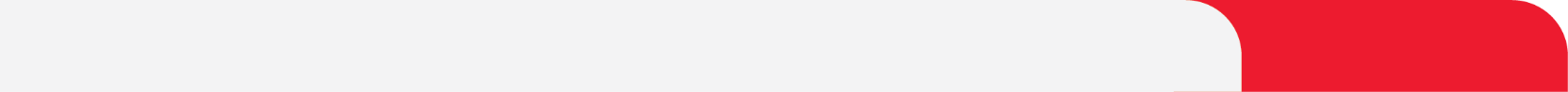 www.viettel.com.vn
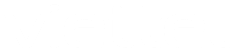 Lorem ipsum dolor sit amet
Duis aute irure dolor in
Lorem ipsum dolor sit amet
Lorem ipsum dolor sit amet
Lorem ipsum dolor sit amet
Lorem ipsum dolor sit amet
Duis aute irure dolor in repreh in volupta velit esse cillum dolore eu fugiat nulla pariatur. Excepteur sint occaecat cupidatat non proident, sunt in culpa qui officia deserunt mollit anim id est laborum.
Duis aute irure dolor in repreh in volupta velit esse cillum dolore eu fugiat nulla pariatur. Excepteur sint occaecat cupidatat non proident, sunt in culpa qui officia deserunt mollit anim id est laborum.
Duis aute irure dolor in repreh in volupta velit esse cillum dolore eu fugiat nulla pariatur. Excepteur sint occaecat cupidatat non proident, sunt in culpa qui officia deserunt mollit anim id est laborum.
Duis aute irure dolor in repreh in volupta velit esse cillum dolore eu fugiat nulla pariatur. Excepteur sint occaecat cupidatat non proident, sunt in culpa qui officia deserunt mollit anim id est laborum.
Lorem ipsum dolor sit amet
Duis aute irure dolor in reprehenderit
Lorem ipsum dolor sit amet
Lorem ipsum 
dolor sit amet
Lorem ipsum dolor sit amet
Lorem ipsum dolor sit amet
Lorem ipsum dolor sit amet
Duis aute irure dolor in repreh in volupta velit esse cillum dolore eu fugiat nulla pariatur. Excepteur sint occaecat cupidatat non proident, sunt in culpa qui.
Duis aute irure dolor in repreh in volupta velit esse cillum dolore eu fugiat nulla pariatur. Excepteur sint occaecat cupidatat non proident, sunt in culpa qui.
Duis aute irure dolor in repreh in volupta velit esse cillum dolore eu fugiat nulla pariatur. Excepteur sint occaecat cupidatat non proident, sunt in culpa qui.
Lorem ipsum dolor sit amet
Duis aute irure dolor in reprehenderit
30%
Duis aute irure dolor
Duis aute irure dolor
Duis aute irure dolor in repreh 
in volupta velit esse cillum dolore eu fugiat nulla pariatur. Excepteur sint occaecat cupidatat non proident, sunt in culpa qui.
25 tr
Duis aute irure dolor in repreh 
in volupta velit esse cillum dolore eu fugiat nulla pariatur. Excepteur sint occaecat cupidatat non proident, sunt in culpa qui.
91%
89%
87%
18 tỷ
Duis aute irure dolor in repreh 
in volupta velit esse cillum dolore eu fugiat nulla pariatur. Excepteur sint occaecat cupidatat non proident, sunt in culpa qui.
Lorem ipsum
Lorem ipsum
Lorem ipsum
in volupta
in volupta
in volupta
in volupta
In volupta velit esse cillum dolore eu fugiat nulla pariatur. Excepteur sint occaecat cupidatat non proident, sunt in culpa qui.
In volupta velit esse cillum dolore eu fugiat nulla pariatur. Excepteur sint occaecat cupidatat non proident, sunt in culpa qui.
Lorem ipsum dolor sit amet
Duis aute irure dolor in reprehenderit
Duis aute irure dolor in reprehenderit
Duis aute irure dolor in reprehenderit
Duis aute irure dolor in reprehenderit
Duis aute irure dolor in reprehenderit
Duis aute irure dolor in reprehenderit
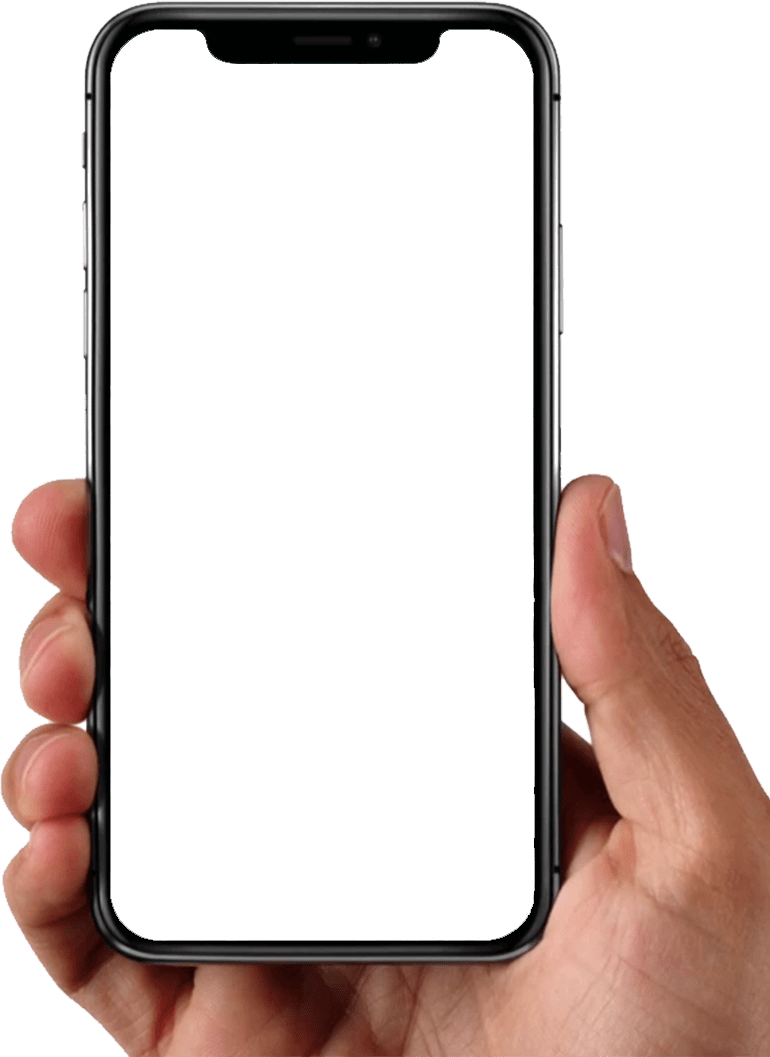 Lorem ipsum dolor sit amet
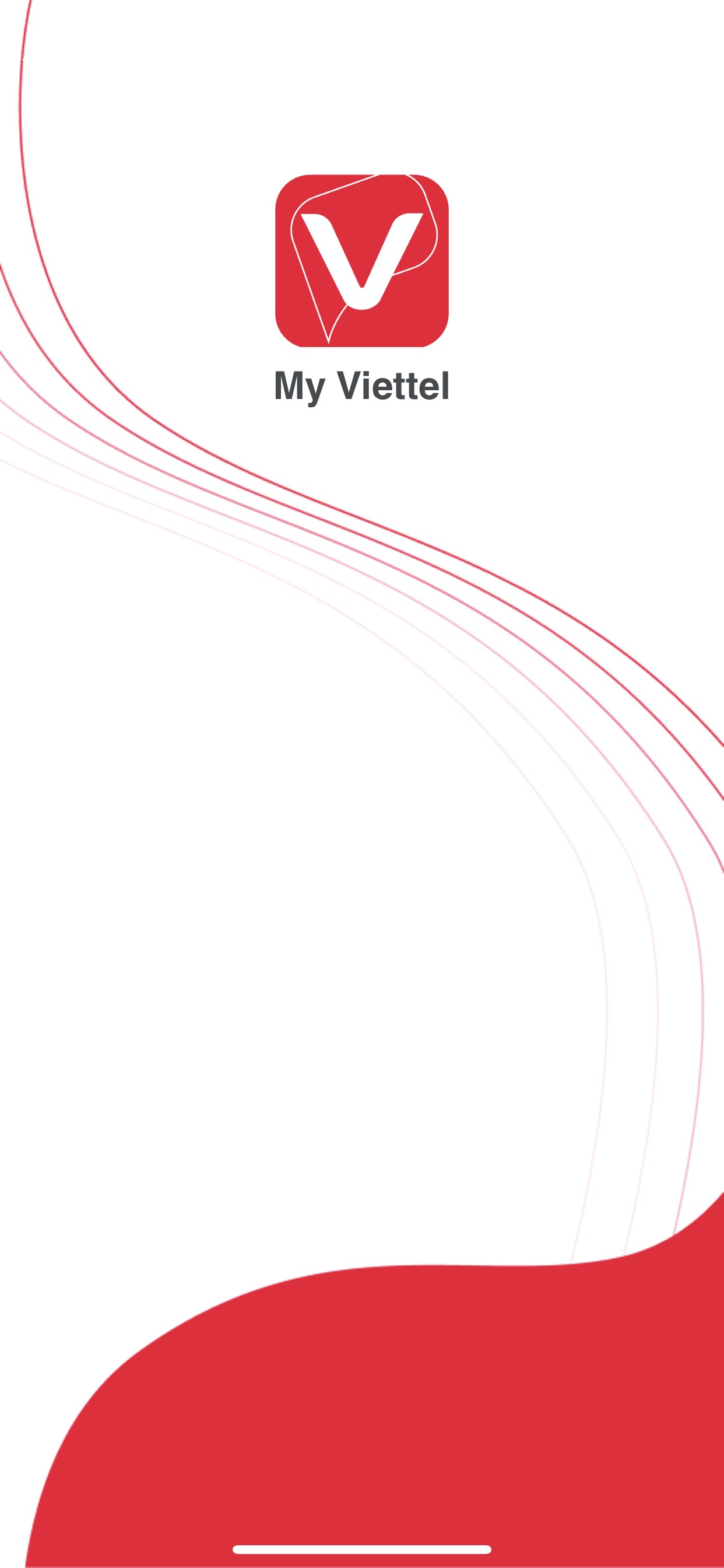 Duis aute irure dolor in reprehenderit
Duis aute irure dolor in repreh 
in volupta velit esse cillum dolore eu fugiat nulla pariatur. Excepteur sint occaecat cupidatat non proident, sunt in culpa qui.
Duis aute irure dolor in repreh 
in volupta velit esse cillum dolore eu fugiat nulla pariatur. Excepteur sint occaecat cupidatat non proident, sunt in culpa qui.
Duis aute irure dolor in repreh 
in volupta velit esse cillum dolore eu fugiat nulla pariatur. Excepteur sint occaecat cupidatat non proident, sunt in culpa qui.
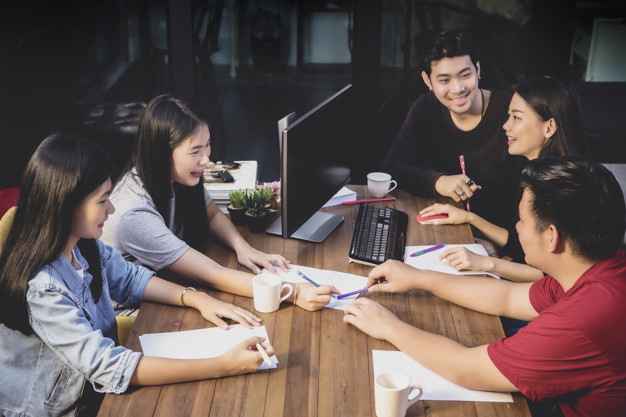 Lorem ipsum dolor sit amet
Duis aute irure dolor in reprehenderit in volupta
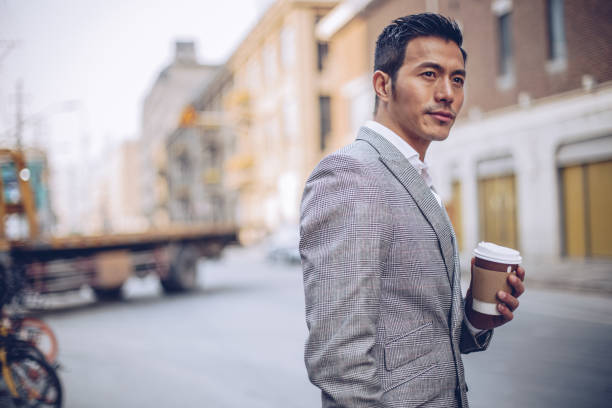 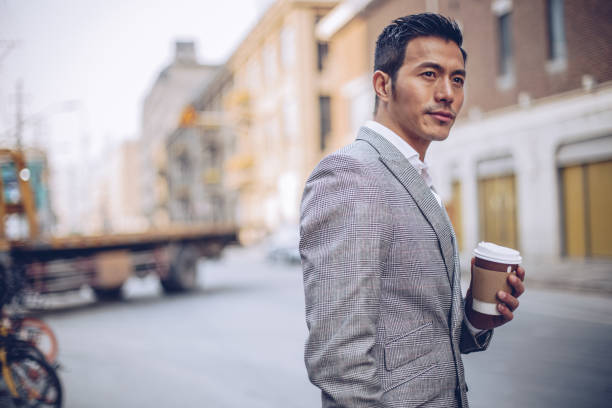 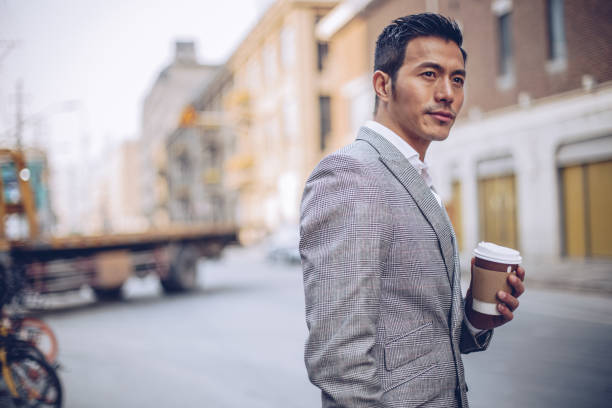 Mr. Nguyen Van A
Mr. Nguyen Van A
Mr. Nguyen Van A
Duis aute irure dolor in repreh in volupta velit esse cillum dolore eu fugiat nulla pariatur. Excepteur sint occaecat cupidatat non proident, sunt in culpa qui officia deserunt mollit anim id est laborum.
Duis aute irure dolor in repreh in volupta velit esse cillum dolore eu fugiat nulla pariatur. Excepteur sint occaecat cupidatat non proident, sunt in culpa qui officia deserunt mollit anim id est laborum.
Duis aute irure dolor in repreh in volupta velit esse cillum dolore eu fugiat nulla pariatur. Excepteur sint occaecat cupidatat non proident, sunt in culpa qui officia deserunt mollit anim id est laborum.
Processes
01
02
03
04
Simoluptamet volu
ta net excepedio
blab il millabo
Simoluptamet volu
ta net excepedio
blab il millabo
Simoluptamet volu
ta net excepedio
blab il millabo
Simoluptamet volu
ta net excepedio
blab il millabo
Flowcharts
Text
Text
Text
Text
04
03
02
01
Name
Job title
Name
Job title
Name
Job title
Name
Job title
Name
Job title
Name
Job title
Name
Job title
Name
Job title
Name
Job title
Name
Job title
Name
Job title
Name
Job title
Name
Job title
Name
Job title
Name
Job title
Name
Job title
Name
Job title
Name
Job title
Name
Job title
Name
Job title
Name
Job title
Name
Job title